Άθροισμα περιόδων
ΟΔΥΣΣΕΑΣ ΜΑΝΩΛΙΑΔΗΣ
Μέθοδος Σταθερής Απόσβεσης
Μέθοδος Σταθερής Απόσβεσης : Με στόχο την ταχύτερη καταγραφή της αποµείωσης της αξίας, που συνεπάγεται µεγαλύτερη περιοδική απόσβεση στα πρώτα χρόνια και µικρότερη στα τελευταία, ορίζουµε την απόσβεση της περιόδου κ ως εξής:			
Ακ =(N- (κ - 1 ))/(1+2+3+..Ν)= (N- κ +1 )/((Ν(Ν+1)/2)Χ(Κ0 – ΚΤ)
Ο αριθµητής Ν-(κ-1) = Ν-κ+1 αντιστοιχεί στις περιόδους που αποµένουν (υπολ έτη). Ο παρονοµαστής Ν(Ν+1)/2 είναι το άθροισµα όλων των περιόδων 1+2+3+   … .
Παραδειγμα
Παράδειγμα
Εξετάστε ένα κομμάτι εξοπλισμού που κοστίζει 25.000 $  και έχει εκτιμώμενη ωφέλιμη ζωή 8 ετών και τελική αξία 0 $
Συνολο Ν(Ν+1)/2 =36 και 
Εφαρμοζοντας τον (N- κ +1 )/((Ν(Ν+1)/2)Χ(Κ0 – ΚΤ) για κ=1…8
Α1=(υπολ ετη 7)/36*25000=5556Α2=6/36*25000=                    4861 Α3=5/36*25000=                    4437 Α4=4/36*25000=                    3472Α5=3/36*25000=                   2778Α6=2/36*25000=                    2083Α7=1/36*25000=                    1389Α8=1/36*25000=                      694
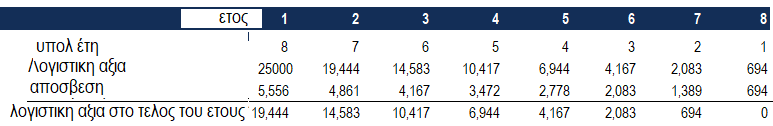 Αθροισμα περιόδων